સર્વોદય હાયર એજ્યુકેશન સોસાયટી, માણસા સંચાલિત એસ.ડી. આર્ટ્સ એન્ડ શાહ બી.આર. કોમર્સ કૉલેજ, માણસા, ગુજરાતી વિભાગ
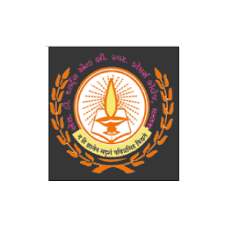 Semester – 4 
Paper No. CC 211 
સાહિત્ય સ્વરૂપનો અભ્યાસ નવલ’કથા 
અશ્રુઘર – રાવજી પટેલ
રાવજી પટેલ
પરિચય
જન્મ
15-11-1939 – વલ્લભપુરા
અવસાન
10-08-1968
કુટુંબ
પિતા– છોટાલાલ ; પત્ની – હંસા ; પુત્રી – અપેક્ષા
અભ્યાસ
એસ.એસ.સી.
વ્યવસાય
મિલ, છાપાં, લાયબ્રેરી માં નોકરી સાથે લેખન
જીવન ઝરમર 
બુધ સભા, ‘રે’ મઠના સભ્ય
જીવનના છેલ્લા બે વર્ષ આણંદ અને અમરગઢની ક્ષયની હોસ્પીટલમાં
અંગત અને બિનઅંગત સીમાની વચ્ચે રહીને રાવજી લખે છે. કવિ ને લય અને ભાવ અને ભાવલય સહજ છે.
આસક્તિ અને શારીરિક અશક્તિની વચ્ચે ક્ષણે ક્ષણે વહેરાતો આ જીવ લયથી મૂંગી ટેકરીઓને મુખરિત કરે છે.
રઘુવીર ચૌધરીના શબ્દોમાં ‘દગ્ધ કૃષિ કવિ’
કવિતામાં નગર જીવનના ઉધાર પાસાં અને કૃષિજીવનનું સમન્વય
કૃતિઓ

કવિતા– અંગત, કણસતી વ્યાથાનો કવિ
નવલકથા – અશ્રુઘર, ઝંઝા (કલ્પના મિશ્રિત આત્મકથા) ,  વૃત્તિ
નવલિકા – વૃત્તિ અને વાર્તા
નાટક– રાખ પણ બોલે છે
પત્રો – રાવજી પટેલ( મફત ઓઝા )
કૃતિ અધ્યયન
આભાર